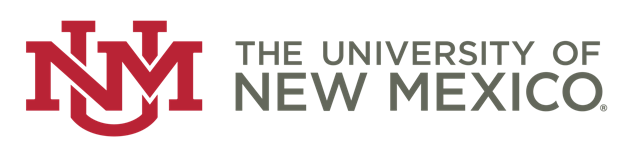 Trilce Estrada
Assistant Professor
Department of Computer Science
University of New Mexico
http://cs.unm.edu/~estrada
My Background
BS in Informatics from Universidad de Guadalajara, Mexico
MS in Computer Science from INAOE, Mexico
PhD from University of Delaware
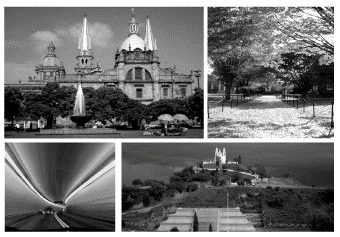 My Research
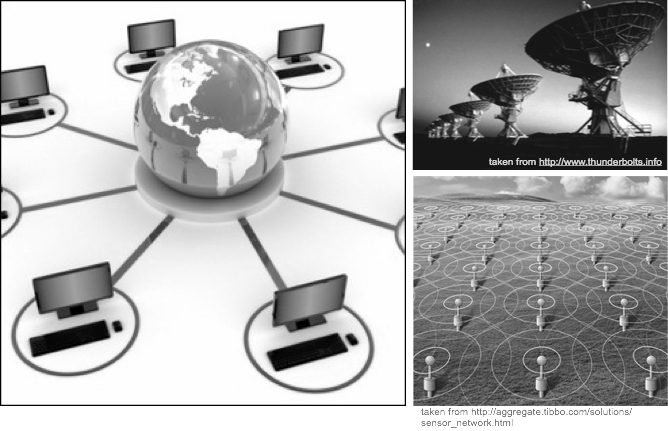 In-situ analysis, distributed learning, and data representation for scientific and medical applications
Started this journey at the 2009 CRA-W Workshop on Career Planning
First time I heard of the CAREER, but what I heard was important:
It is not just about one project, it is about your research program
Teaching and research are both important, make sure to integrate them as best as possible
CRAW Career workshop
2009
CAREER?
Supercomputing
CRAW Career workshop
Nov, 2012
2009
Work exposure
CAREER?
Participated at the SC12 Broader engagement program

Years later this would be important
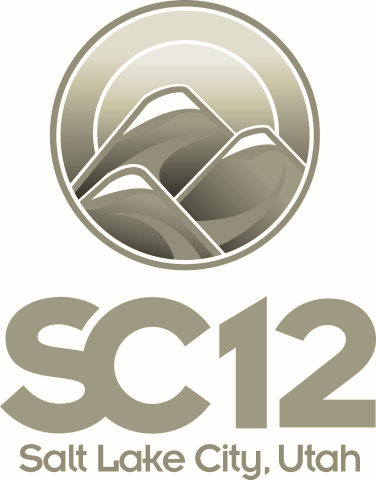 Supercomputing
CRAW Career workshop
Joined UNM
Nov, 2012
2009
Aug, 2013
Joined UNM
Work exposure
CAREER?
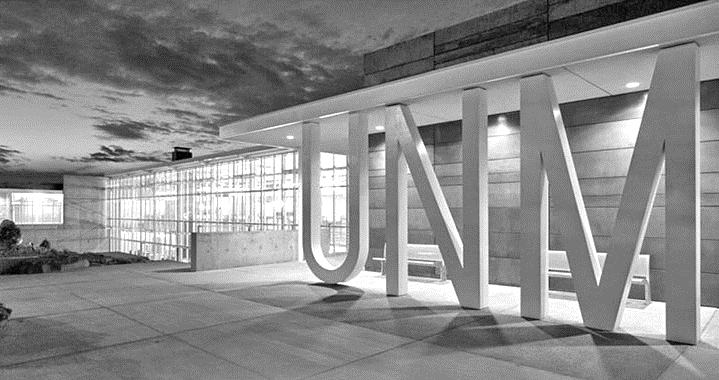 UNM is a Carnegie R1 and HSI/MSI

55.7% of the undergraduate students are from ethnic minority groups

Privileged closeness to SNL and LANL
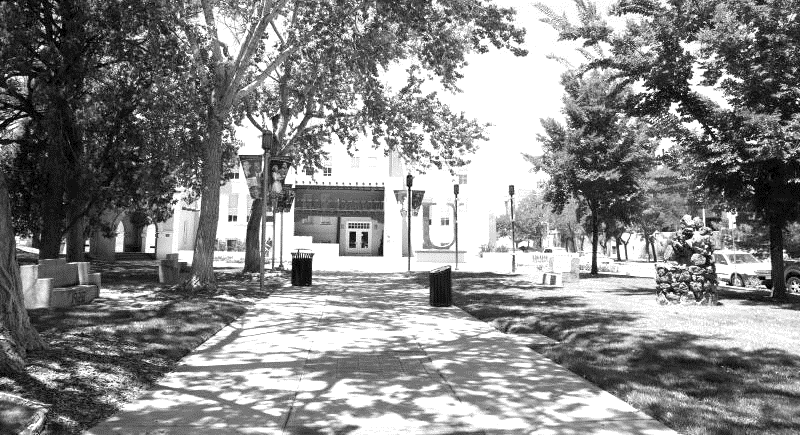 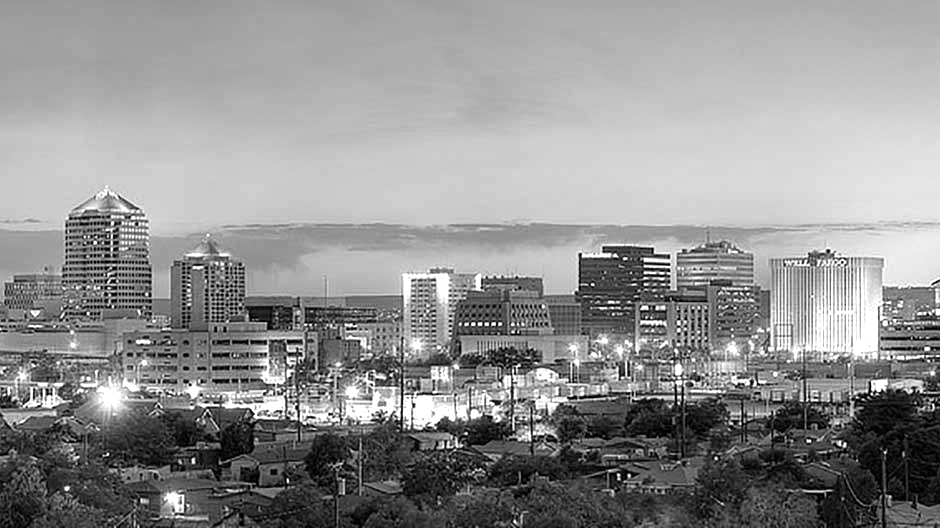 Participated at my first NSF panel
How are proposals structured? 
What do reviewers discuss?
How easy is it to get your message lost in the minutiae?
How important it is to follow the solicitation?
What other things are useful to include?
Supercomputing
First NSF panel
CRAW Career workshop
Joined UNM
Nov, 2012
Mar, 2013
2009
Aug, 2013
What is all this about anyway?
Work exposure
CAREER?
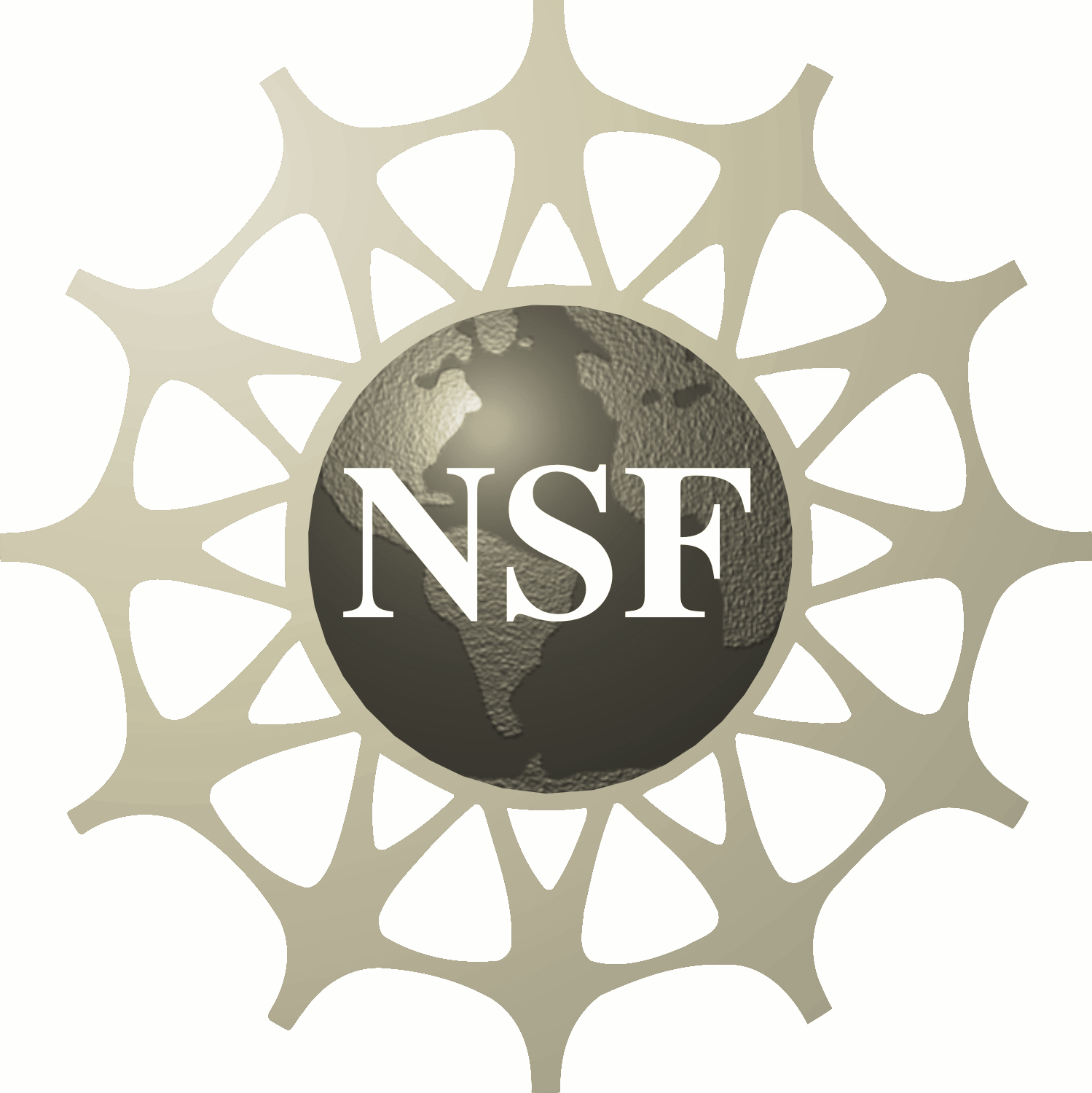 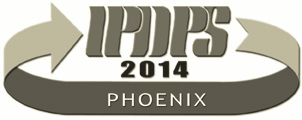 IPDPS
Supercomputing
First NSF panel
CRAW Career workshop
Joined UNM
May, 2014
Nov, 2012
Mar, 2013
2009
Aug, 2013
Two things happened:
Saw my PhD advisor
Got energized 
New ideas and problems
What is all this about anywat?
Problems + Ideas
Work exposure
CAREER?
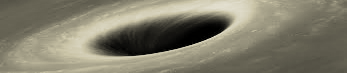 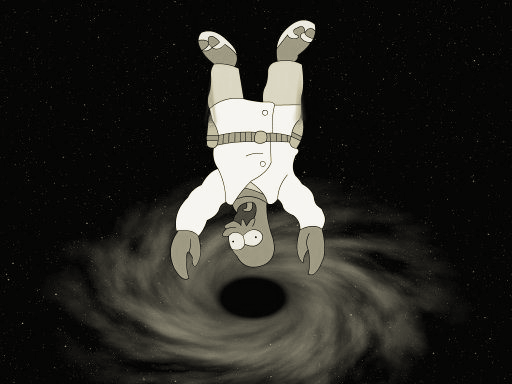 IPDPS
Supercomputing
OK, here we go!
First NSF panel
CRAW Career workshop
Joined UNM
May, 2014
Nov, 2012
June 01, 2014
Mar, 2013
2009
Aug, 2013
What is all this about anywat?
Problems + Ideas
Work exposure
But where exactly?
CAREER?
Ok, here we go!!
but where?
IPDPS
Supercomputing
OK, here we go!
First NSF panel
CRAW Career workshop
Joined UNM
May, 2014
Nov, 2012
June 01, 2014
Mar, 2013
2009
Aug, 2013
Figure out where do you fit in the current research landscape
Leverage your expertise
New direction, but not so new that you don’t have the expertise
Discuss with colleagues
Get examples of other proposals
What is all this about anywat?
Problems + Ideas
Work exposure
But where exactly?
CAREER?
Ok, here we go!!
but where?
World Cup 2014
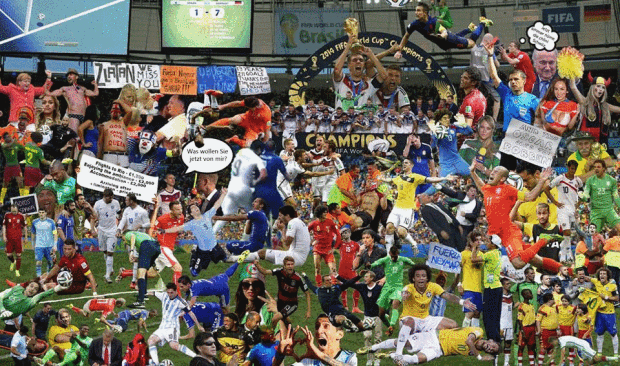 IPDPS
Supercomputing
OK, here we go!
World Cup
First NSF panel
CRAW Career workshop
Joined UNM
May, 2014
Nov, 2012
June 01, 2014
Jun 12, 2014
Mar, 2013
2009
Aug, 2013
What is all this about anyway?
Problems + Ideas
Work exposure
But where exactly?
Soccer + writing
CAREER?
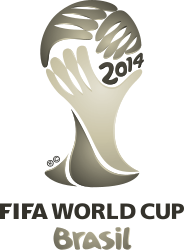 World Cup 2014
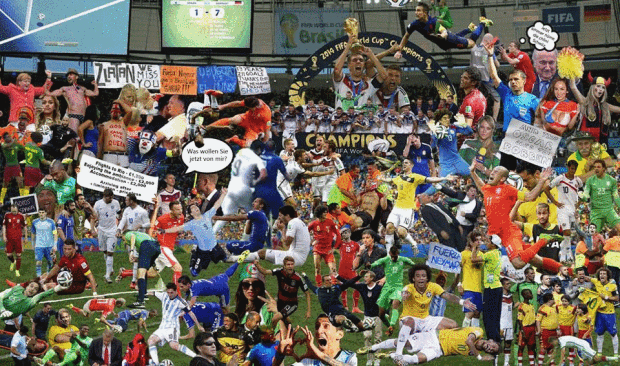 IPDPS
Supercomputing
OK, here we go!
World Cup
First NSF panel
CRAW Career workshop
Joined UNM
May, 2014
Nov, 2012
June 01, 2014
Jun 12, 2014
Mar, 2013
2009
Aug, 2013
What is all this about anyway?
Problems + Ideas
Work exposure
But where exactly?
Soccer + writing
CAREER?
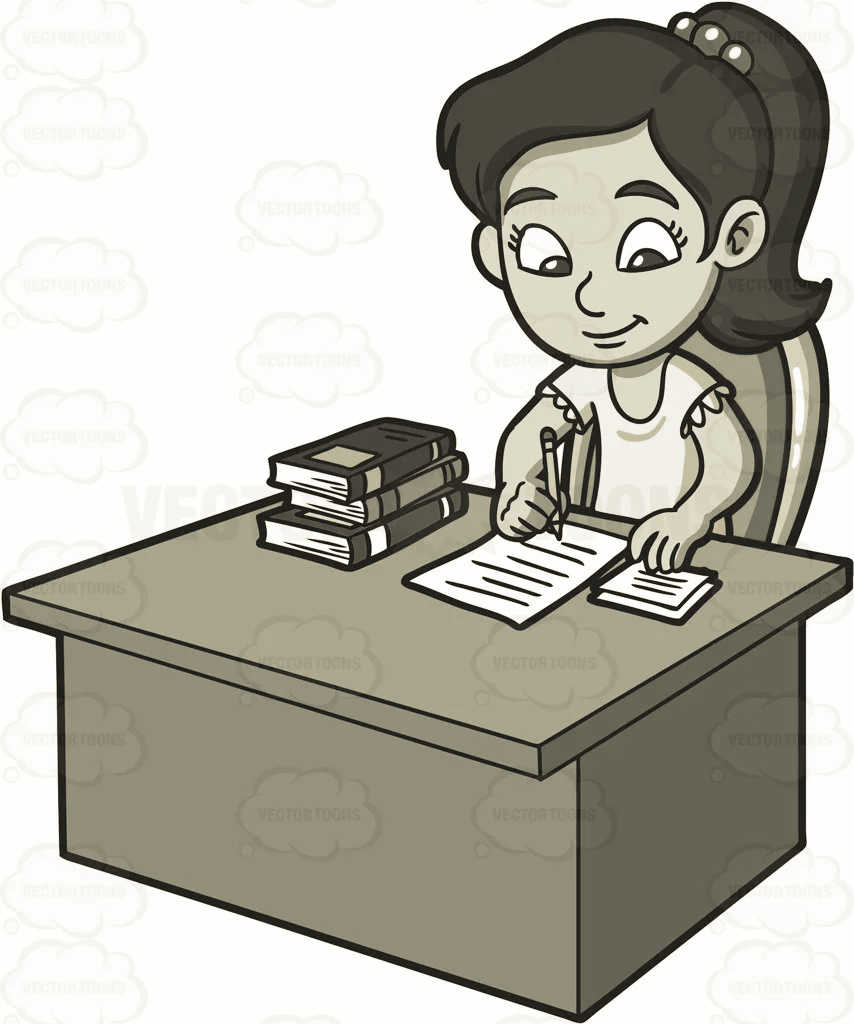 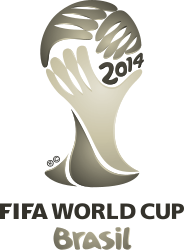 Focus and Motivation
Identified the specific research challenges that I wanted to pursue
Identified specific outcomes and milestones
Identified a way to combine research and teaching with community involvement
Identified long term goals
IPDPS
Supercomputing
OK, here we go!
World Cup
First NSF panel
CRAW Career workshop
Joined UNM
May, 2014
Nov, 2012
June 01, 2014
Jun 12, 2014
Mar, 2013
2009
Aug, 2013
What is all this about anyway?
Problems + Ideas
Work exposure
But where exactly?
Soccer + writing
CAREER?
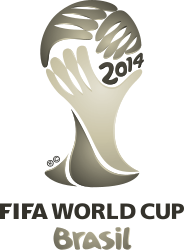 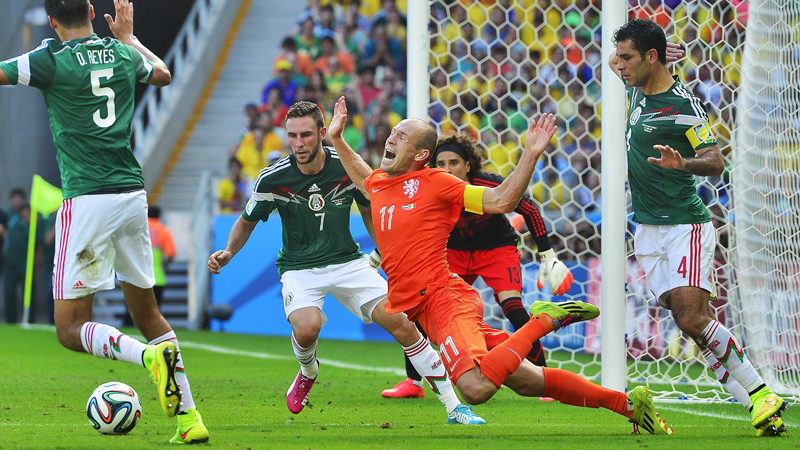 IPDPS
Supercomputing
OK, here we go!
World Cup
Then this happened
First NSF panel
CRAW Career workshop
Joined UNM
May, 2014
Nov, 2012
June 01, 2014
Jun 12, 2014
Jun 29, 2014
Mar, 2013
2009
Aug, 2013
What is all this about anywat?
Problems + Ideas
Work exposure
But where exactly?
Soccer + writing
Rethinking plan of action
CAREER?
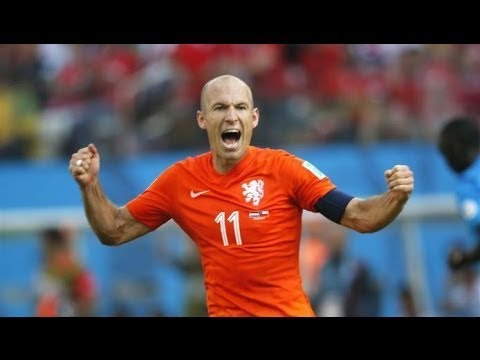 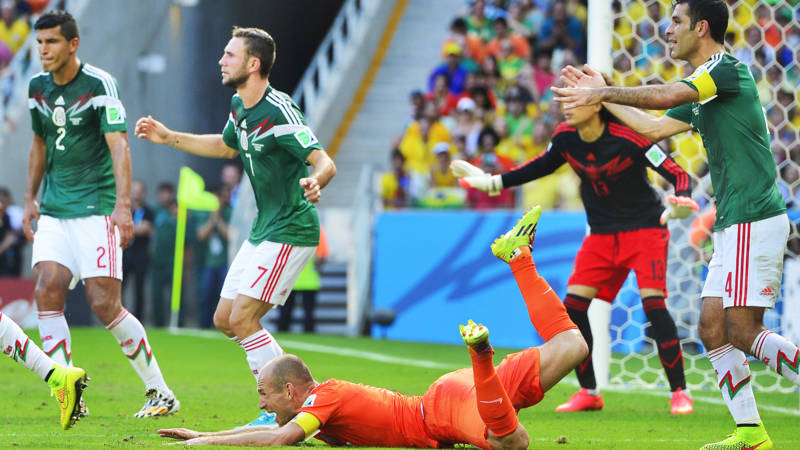 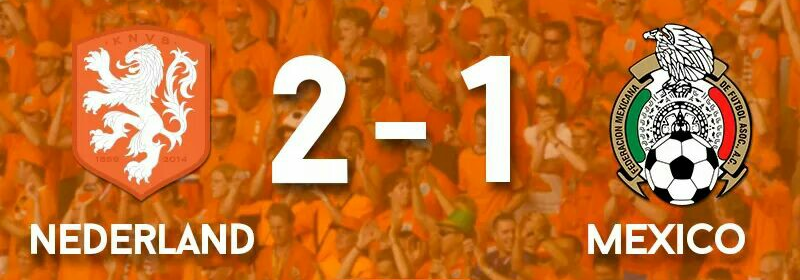 Rethink the plan of action: better organization

For each contribution:
Description
Evaluation and outcomes
Broader impact
Prior work
IPDPS
Supercomputing
OK, here we go!
World Cup
Then this happened
First NSF panel
CRAW Career workshop
Joined UNM
May, 2014
Nov, 2012
June 01, 2014
Jun 12, 2014
Jun 29, 2014
Mar, 2013
2009
Aug, 2013
What is all this about anywat?
Problems + Ideas
Work exposure
But where exactly?
Soccer + writing
Rethinking plan of action
CAREER?
Get feedback from both, senior and junior colleagues
Be more concrete
Give a quantitative example
Explain in plain terms why is this important
IPDPS
Supercomputing
OK, here we go!
World Cup
Then this happened
First draft
First NSF panel
CRAW Career workshop
Joined UNM
May, 2014
Nov, 2012
June 01, 2014
Jun 12, 2014
Jun 29, 2014
July,, 2014
Mar, 2013
2009
Aug, 2013
What is all this about anywat?
Problems + Ideas
Work exposure
But where exactly?
Soccer + writing
Rethinking plan of action
So proud, but got grilled
CAREER?
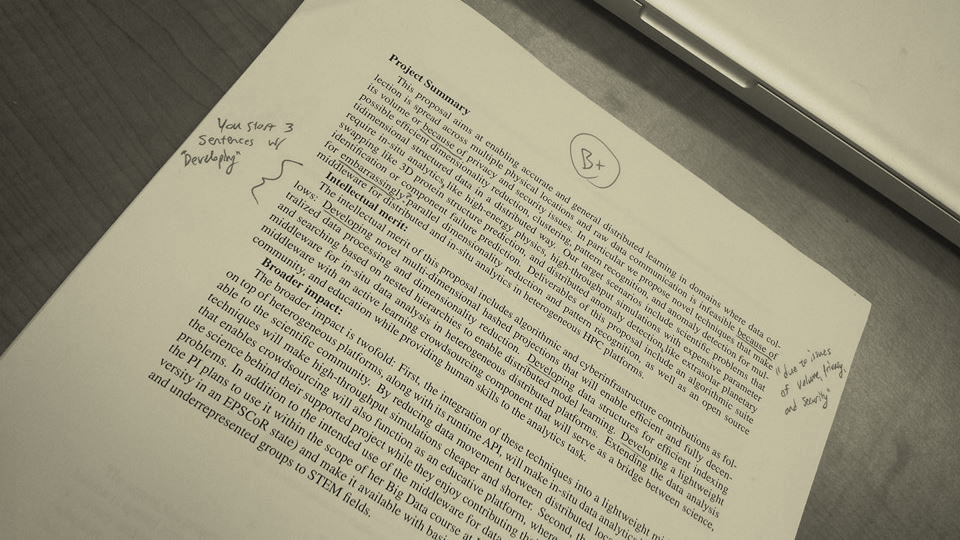 Final draft, submitted just hoping to get initial feedback

To contact or not to contact NSF Program Director?
A few hours before the deadline
IPDPS
Supercomputing
OK, here we go!
World Cup
Then this happened
First draft
First NSF panel
CRAW Career workshop
Final draft
Supercomputing
Joined UNM
May, 2014
Nov, 2012
June 01, 2014
June 12, 2014
June 29, 2014
July, 2014
Mar, 2013
2009
Aug, 2013
Nov, 2012
What is all this about anywat?
Problems + Ideas
Work exposure
But where exactly?
Soccer + writing
Rethinking plan of action
So proud, but got grilled
CAREER?
Yayy!!
Work exposure
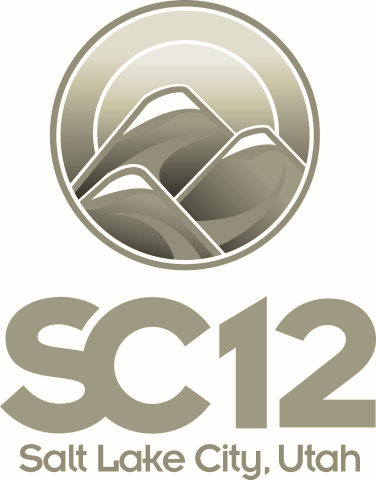 Final draft, submitted just hoping to get initial feedback, got funded!!

Fight for each ball, you never know what might happen if you try
A few hours before the deadline
IPDPS
Supercomputing
OK, here we go!
World Cup
Then this happened
First draft
First NSF panel
CRAW Career workshop
Final draft
Joined UNM
May, 2014
Nov, 2012
June 01, 2014
June 12, 2014
June 29, 2014
July, 2014
Mar, 2013
2009
Aug, 2013
What is all this about anywat?
Problems + Ideas
Work exposure
But where exactly?
Soccer + writing
Rethinking plan of action
So proud, but got grilled
CAREER?
Yayy!!
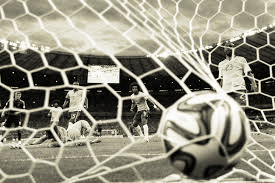 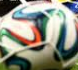 Questions?
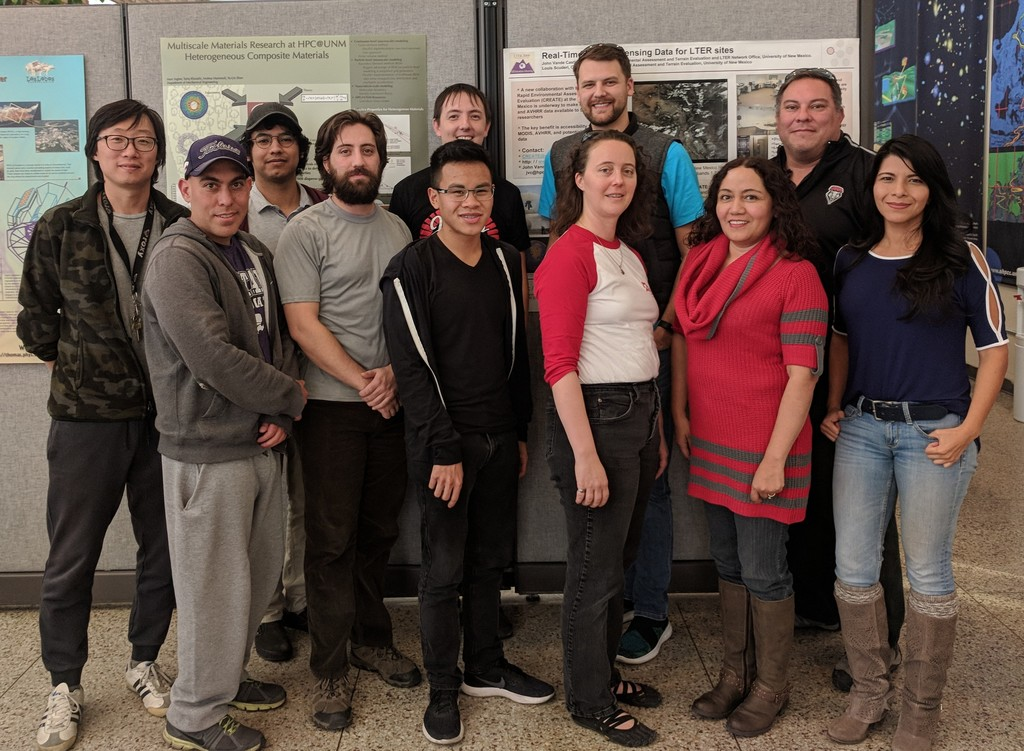 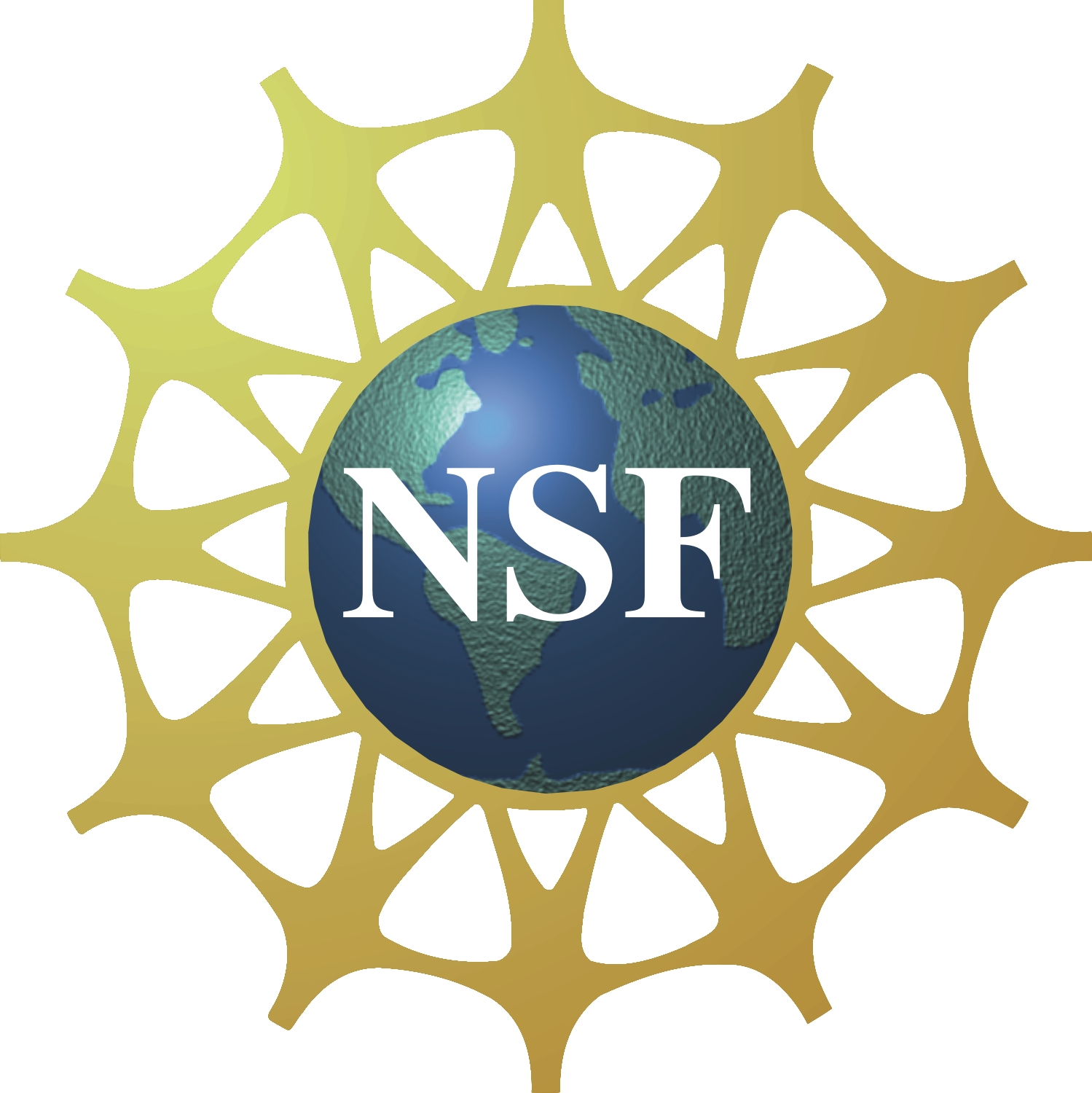 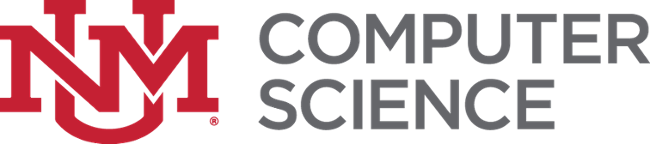 trilce@unm.edu